Prikkels en Overprikkeling
24-06-2024
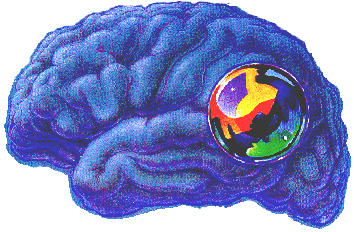 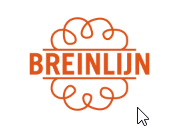 Mario Pietersma – ketencoördinator Leeuwarden en coördinator Breinlijnteam Friesland en NOP/Urk
Achtereenvolgens
Prikkels…
Hoe komen prikkels binnen?
Prikkelverwerking
Verminderde mentale belastbaarheid
Overprikkeling
Hoe ga je ermee om?
[Speaker Notes: Ronnie]
Hoe komen prikkels binnen?
Zintuigen

Ogen – zien
Oren – horen
Neus – ruiken
Mond – proeven
Huid  - voelen
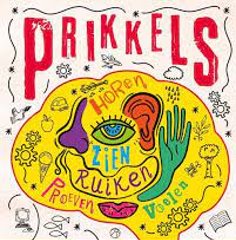 [Speaker Notes: Janet]
Prikkelverwerking
Prikkel 
 begrijpen 
 zoeken in het geheugen 
 antwoord selecteren 
 gedrag voorbereiden 
 reactie

Input – verwerking - output
Input: je ziet een trein aankomen
Verwerking: je wil de trein halen
Output: je rent naar de trein



Hoe lang duurt dit proces?
[Speaker Notes: Janet]
Prikkelverwerking = Filteren
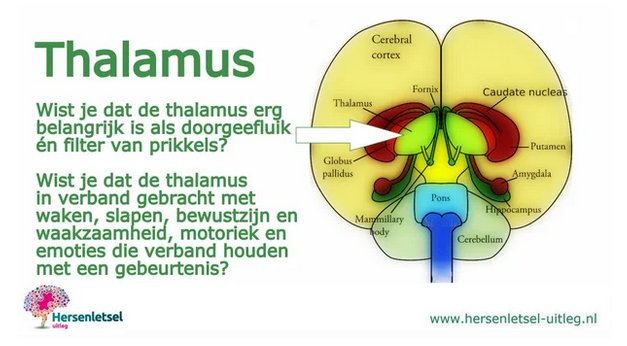 Filter
Thalamus
Amygdala
Hersenstam
[Speaker Notes: Janet
‘Ieder mens heeft een ingebouwd filter. Veel van wat er om ons heen gebeurt, komt niet binnen. dat is maar goed ook. Als je aan alles aandacht zou besteden, word je gek’. Bij mensen die snel overprikkeld raken, werkt het filter minder goed. ‘Er komt dus meer informatie binnen.’ Judith Homberg Radboudumc.]
Over prikkels gesproken….
https://youtu.be/45TuxUAjjYo
[Speaker Notes: Janet
We weten dat na hersenletsel heel veel mensen klachten hebben met betrekking tot (zintuiglijke) overprikkeling. 
Het is moeilijk precies te schatten hoeveel mensen dat zijn omdat er op dit moment nog geen goede test beschikbaar is.]
Mentale belastbaarheid
Het vermogen van onze hersenen om prikkels goed te verwerken
Het vermogen van onze hersenen om prikkels goed te interpreteren
Het vermogen van onze hersenen om juist te reageren op de prikkels
[Speaker Notes: Ronnie
Overprikkeling gaat vaak gepaard met hoofdpijn, vermoeidheid, stress, verminderde concentratie, slaapproblemen, onrust, en het overlopen van emoties. 
Bij sommige mensen leidt dit tot tijdelijke uitvalsverschijnselen, koorts, overgeven of een epileptische aanval. 
Afhankelijk van de mate van overprikkeling, persoonlijke factoren, en de mate van rust of ‘onderprikkeling’ kan de duur van persoon tot persoon heel wisselend zijn.
Voor sommige mensen houden de gevolgen van overprikkeling uren tot dagen aan. 
Ook is er groep mensen die dagen tot weken ernstige klachten blijft houden, met uitschieters van zelf jaren. 
Helaas is nog te weinig onderzoek gedaan om precies te achterhalen wat nu de belangrijkste factoren of voorspellers zijn voor de duur en de persoonlijke verschillen.]
Hoe ontstaat vermoeidheid na hersenletsel
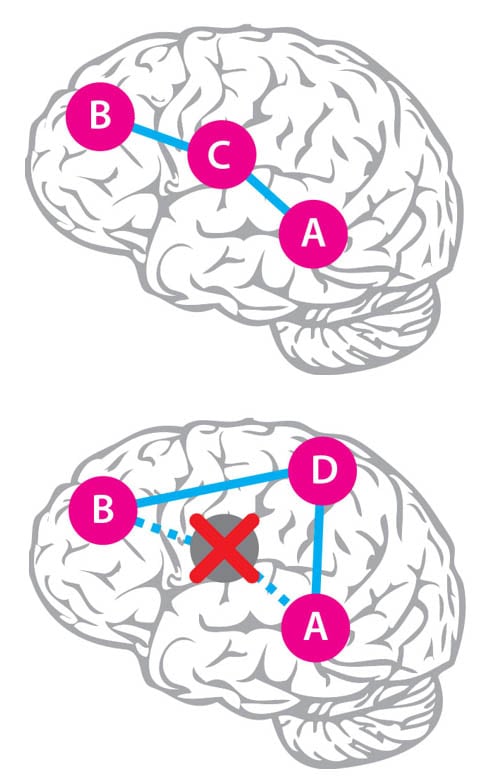 Verminderde mentale belastbaarheid
Het vermogen om prikkels te verwerken is verminderd
Het kost hersenen meer tijd en energie om prikkels te verwerken
Resultaat: file in je hoofd…
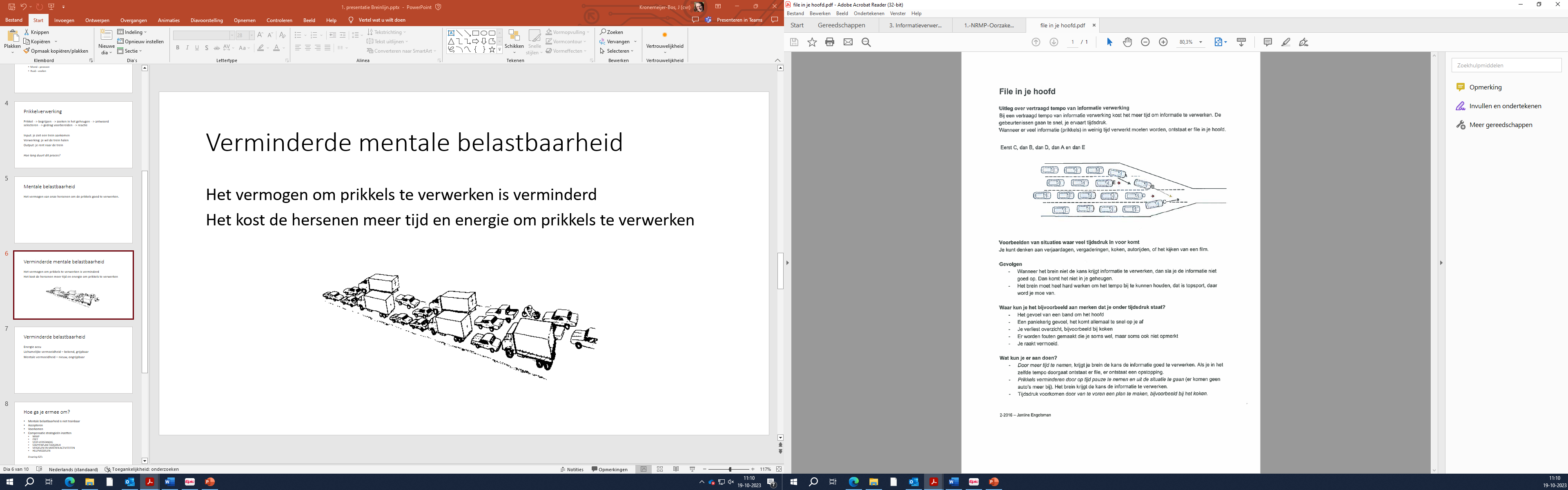 [Speaker Notes: Ronnie]
En toch ook overprikkeld
Slecht werkende filter waardoor meer prikkels binnen komen
Snel afgeleid zijn tijdens een activiteit
Vergeten wat je net hebt gehoord of waar je spullen hebt neergelegd
Last van harde geluiden en fel licht
Sneller “gevaar” voelen
Verminderde belastbaarheid
Sneller moe worden
Energie accu laadt niet op


Lichamelijke vermoeidheid
bekend, tastbaar
Mentale vermoeidheid 
nieuw, ongrijpbaar







Wat merk jij als de vermoeidheid toeneemt?
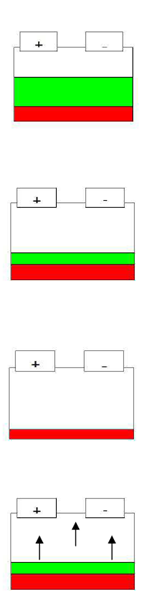 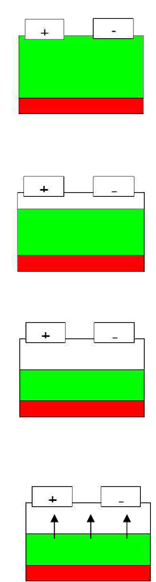 [Speaker Notes: Janet]
Maar wat te doen?
Afhankelijk van de situatie
Onderzoek
Neuro-optometrist of Gespecialiseerd audioloog
….
Behandeling
Ergotherapie of Gedragstherapeut
Hersenz
…
Begeleiding 
NAH coach of Wijkverpleegkundige
Casemanager 
….
En actueel
Prikkelplan – Hersenstichting

https://www.hersenstichting.nl/prikkelplan/
Hoe ga je ermee om?
Belastbaarheid in balans 
Energie accu opladen
Soorten activiteiten
Lichamelijke, mentale inspanning, ontspanning, rust
Activiteiten afwisselen en variëren
 over dag en week
[Speaker Notes: Janet]
Hoe ga je ermee om?
Hulpmiddelen 

Oordopjes, noise cancelling, “Witte ruis” op spotify 
Slaapmasker
Lichten dimmen, zonnebril op
Juiste plek in een ruimte (restaurant, theater, museum)
[Speaker Notes: anet
Noise-cancelling koptelefoons werken als een extra filter. 
Ze houden dus auditieve prikkels tegen, zodat deze sowieso niet meer verwerkt hoeven te worden door de hersenen en dus niet de competitie om aandacht of bewuste verwerking aangaan.  
GERICHT de koptelefoon gebruiken zal VOORAL POSITIEF werken; bij een klus die je aandacht vereist of een drukke situatie zal dit je prestatie verbeteren en overprikkelingskans verminderen. 
Als de koptelefoon langdurig wordt gebruikt is de overgang naar de ‘echte prikkels’ groter. Er is geen bewijs dat dit ook leidt tot blijvende overgevoeligheid, maar het gevoel dat het dan extra hard binnenkort zal er zeker zijn.  
Heel LANGZAAM wennen aan prikkels is BELANGRIJK, dat prikkelhoeveelheid langzaam wordt opgebouwd ook. 
Het continu dragen van de koptelefoon is dus geen advies]
Bedankt en …
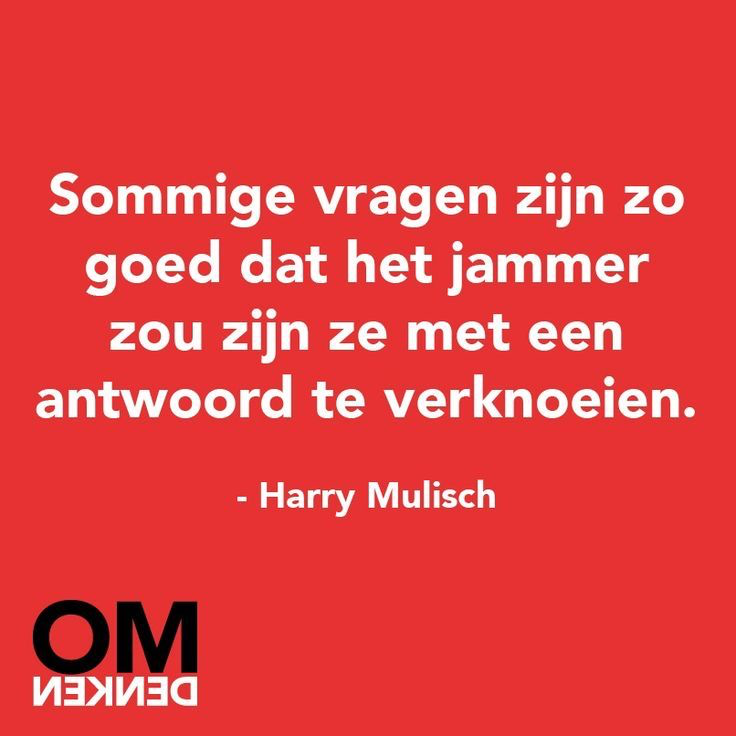 neem contact op met: https://www.breinlijn.nl/
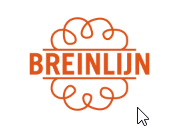